From the A.A. Home Group to General Service
The A.A. Group
Chairperson
Treasurer
Secretary
Bridging the Gap
Literature
Answering Service
Public Information
Archives
GSR
Grapevine
Corrections
Treatment
CPC
These are the people carrying our message of 
recovery to the suffering alcoholic
Grapevine
Treatment
CPC
Archives
Treatment
Archives
Corrections
PI
Corrections
CPC
PI
PI
CPC
Grapevine
Archives
Grapevine
Treatment
Corrections
The A.A. Groups in a District
PI
Treatment
Corrections
Archives
Corrections
PI
Grapevine
CPC
Treatment
Treatment
PI
Corrections
Archives
Archives
CPC
Grapevine
CPC
Grapevine
Grapevine
Treatment
CPC
Archives
Treatment
Archives
Corrections
PI
Corrections
CPC
PI
PI
CPC
Grapevine
Archives
Grapevine
Treatment
Corrections
The A.A. Groups in a District
PI
Treatment
Corrections
Archives
Corrections
PI
Grapevine
CPC
Treatment
Treatment
PI
Corrections
Archives
Archives
CPC
Grapevine
CPC
Grapevine
Treatment
PI
Grapevine
Treatment
PI
Treatment
Grapevine
PI
Treatment
Grapevine
PI
Treatment
PI
Grapevine
Treatment
PI
Grapevine
Grapevine
The A.A. District
Archives
CPC
Corrections
Archives
Archives
Corrections
CPC
CPC
Archives
Corrections
CPC
Corrections
Archives
CPC
Archives
Corrections
CPC
Corrections
CPC
CPC
CPC
PI
PI
PI
Treatment
Treatment
CPC
CPC
Treatment
PI
PI
CPC
PI
Treatment
Treatment
PI
CPC
Treatment
CPC
PI
PI
Treatment
PI
Treatment
Treatment
Treatment
Past Delegate
Past Delegate
Archives
Northern Illinois Area 20
Archives
Archives
Past Delegate
Archives
Corrections
Corrections
Archives
Corrections
Archives
Corrections
Past Delegate
Corrections
Archives
Corrections
Corrections
Corrections
Archives
Archives
GSR
Corrections
Grapevine
Past Delegate
GSR
GSR
Grapevine
Grapevine
Grapevine
Past Delegate
GSR
Grapevine
GSR
Grapevine
Grapevine
Past Delegate
Grapevine
Past Delegate
Grapevine
Grapevine
GSR
Grapevine
GSR
GSR
GSR
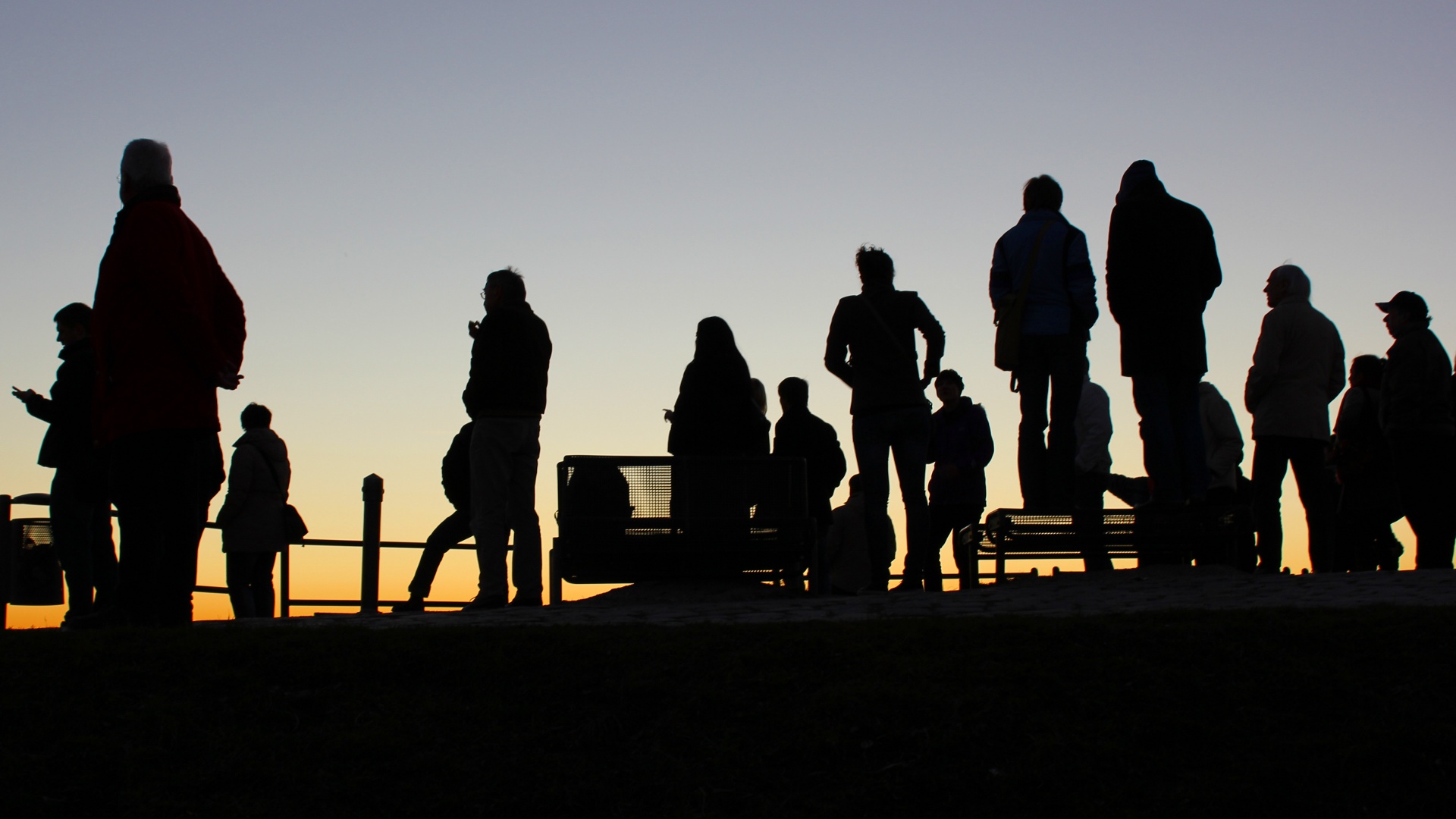 I am responsible. When anyone, anywhere, reaches out for help, I want the hand of A.A. always to be there. And for that:
I am Responsible
www.aa.org
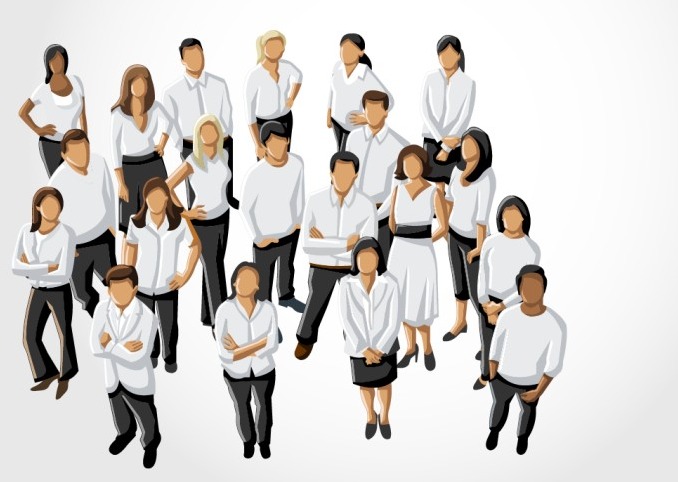 www.aa-nia.org